БОЛЬШАЯ МОСКВА
ТРАНСПОРТНЫЕ ПРОБЛЕМЫ ГЛАЗАМИ УРБАНИСТА
НАУЧНОЕ  КАФЕ
03/ 12 / 2012
БОЛЬШАЯ МОСКВА
ГИПЕРТРОФИРОВАННЫЙ ФЕДЕРАЛЬНЫЙ ТРАНСПОРТНЫЙ ХАБ
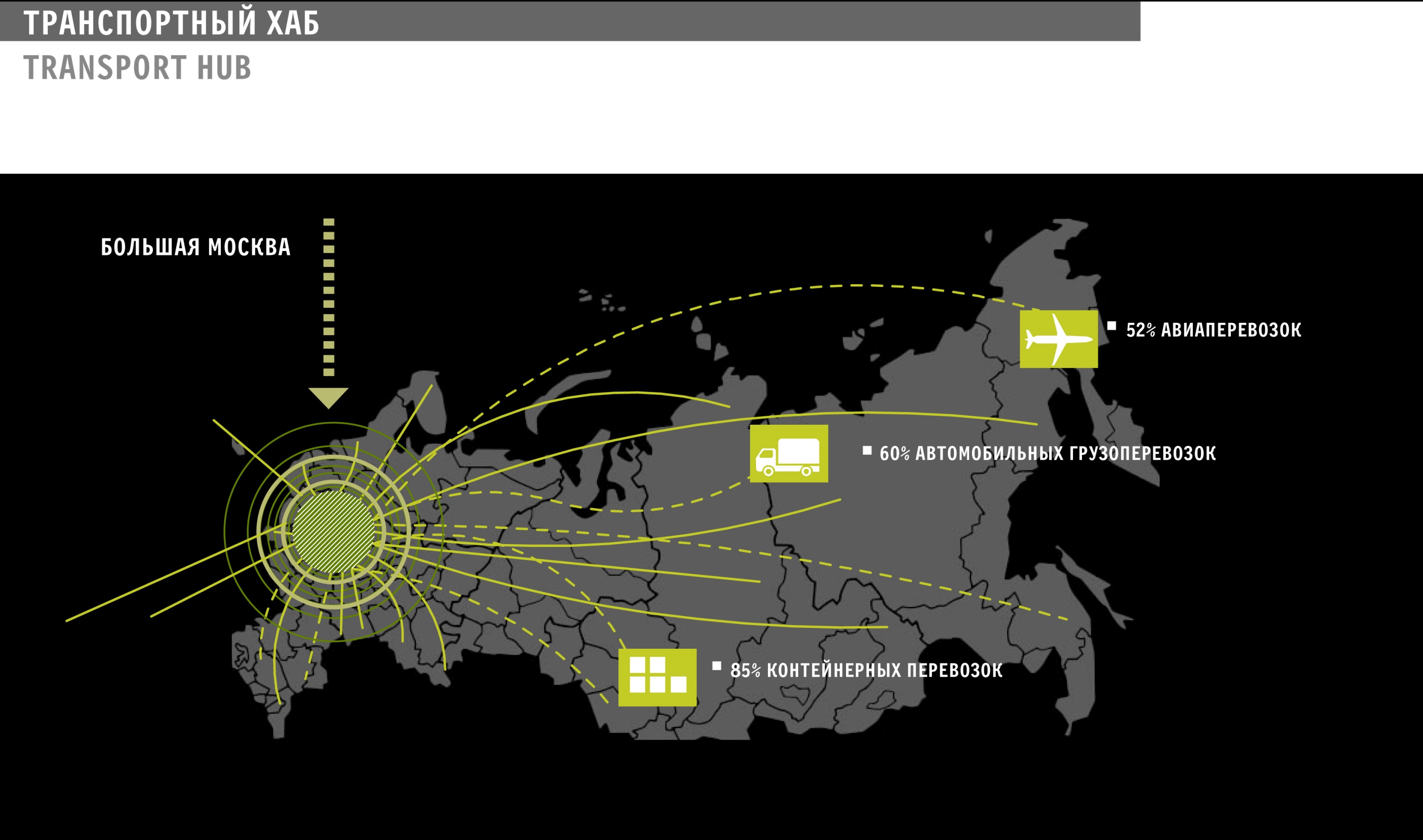 НАУЧНОЕ  КАФЕ
03/ 12 / 2012
[Speaker Notes: Московская агломерация концентрирует на себе транзитные функции несоразмерные с масштабами страны. Гипертрофированный функционал Московского транспортного узла является уже не драйвером, а ограничением развития для агломерации.]
ПЛОТНОСТЬ  ВСЕГО НАСЕЛЕНИЯ В ЗИМНИЙ БУДНИЙ 
ДЕНЬ 2010 г.
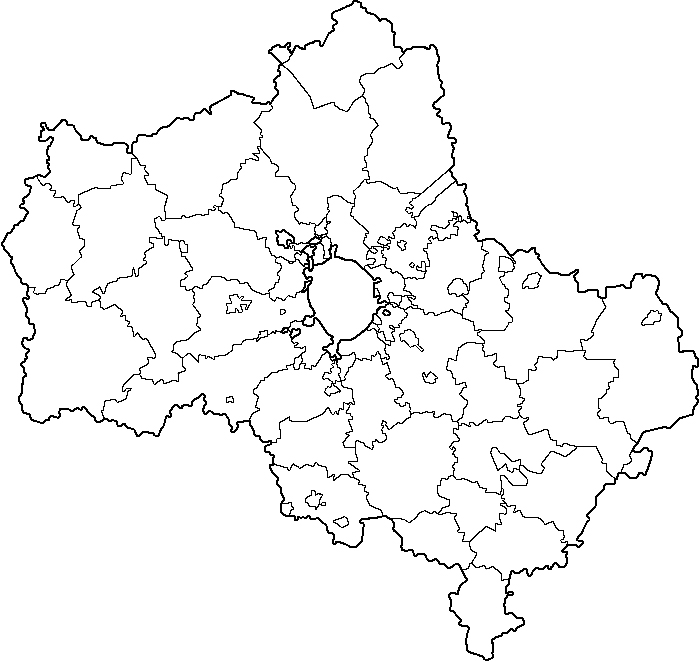 ПЛОТНОСТЬ  ВСЕГО НАСЕЛЕНИЯ В ЛЕТНИЙ ВЫХОДНОЙ ДЕНЬ 2010 г.
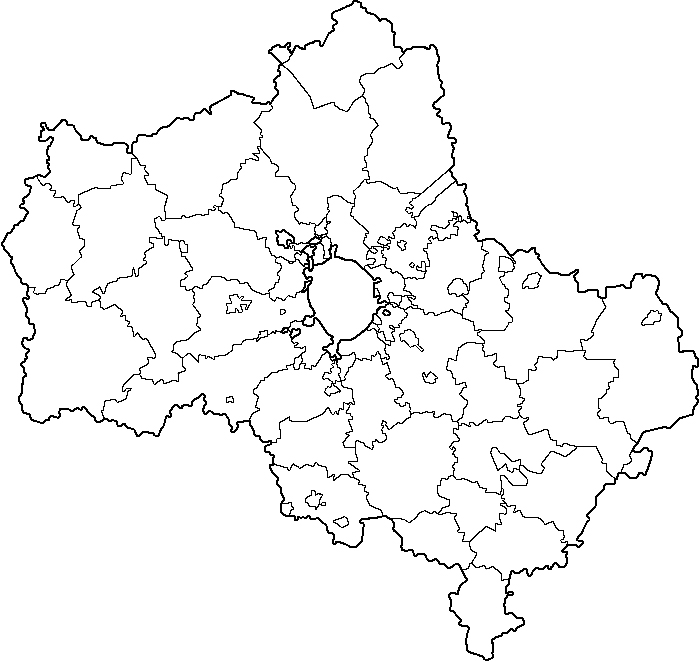 Плотность населения, чел./км²
30000
10000
3000
1000
300
100
30
Плотность населения, чел./км²
10000
3000
1000
300
100
30
БОЛЬШАЯ МОСКВА
ТРАНСПОРТНЫЕ ПРОБЛЕМЫ ГЛАЗАМИ УРАБАНИСТА
В ЗАЛОЖНИКАХ ДАЧНОЙ МИГРАЦИИ
«ЛЕТНЯЯ» МОСКВА
«ЗИМНЯЯ» МОСКВА
Источник: Нефедова Татьяна Григорьевна /  Трейвиш Андрей Ильич
НАУЧНОЕ  КАФЕ
03/ 12 / 2012
[Speaker Notes: Транспортная система города находится бод гигантским давлением двух факторов: концентрация около 51% рабочих мест агломерации в пределах Садового кольца Москвы  (менее 5% территории агломерации) и проживания 4 млн. горожан в дачных поселках сезонной эксплуатации.]
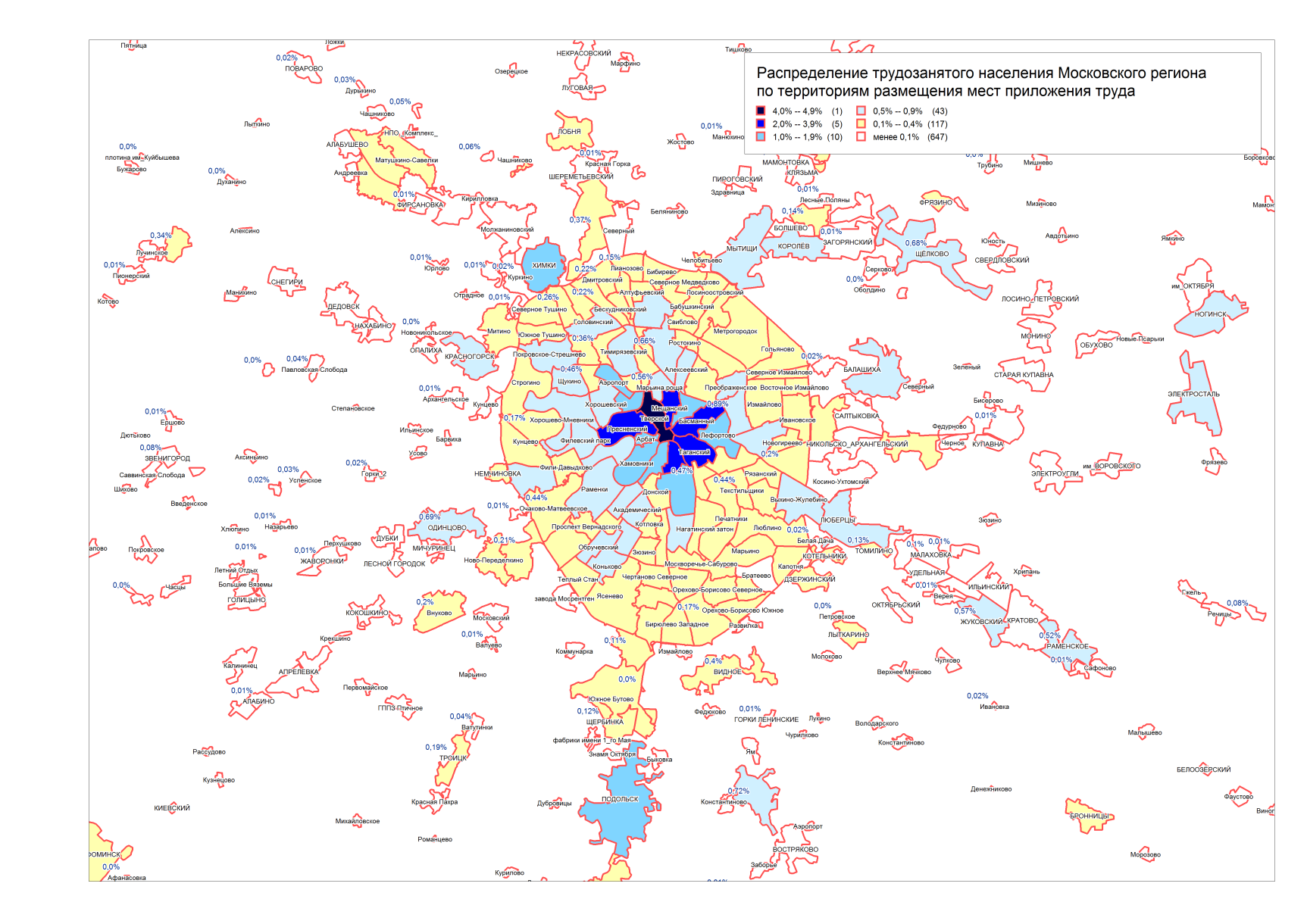 В ЗАЛОЖНИКАХ МОНОЦЕНТРИЧНОЙ ЗАНЯТОСТИ
БОЛЬШАЯ МОСКВА
51% РАБОЧИХ МЕСТ В ПРЕДЕЛАХ САДОВОГО КОЛЬЦА
03/ 12 / 2012
Источник:  Бахирев И.А.  НПО Транспорта и дорог 
ГУП «НИ и ПИ Генплана Москвы»
НАУЧНОЕ КАФЕ
[Speaker Notes: Транспортная система города находится бод гигантским давлением двух факторов: концентрация около 51% рабочих мест агломерации в пределах Садового кольца Москвы  (менее 5% территории агломерации) и проживания 4 млн. горожан в дачных поселках сезонной эксплуатации.]
СТРУКТУРА СОЦГОРОДА ПРОТИВ ДОГОНЯЮЩЕЙ АВТОМОБИЛИЗАЦИИ
БОЛЬШАЯ МОСКВА
ТРАНСПОРТНЫЕ ПРОБЛЕМЫ ГЛАЗАМИ УРАБАНИСТА
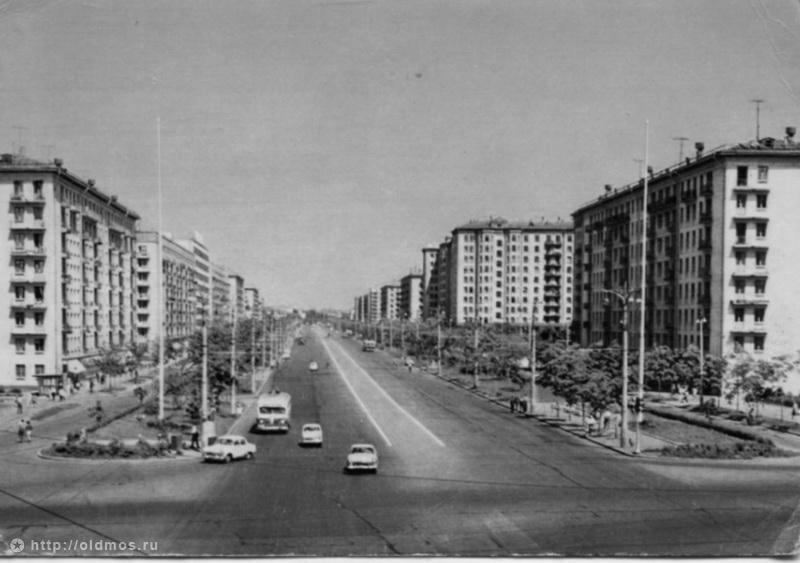 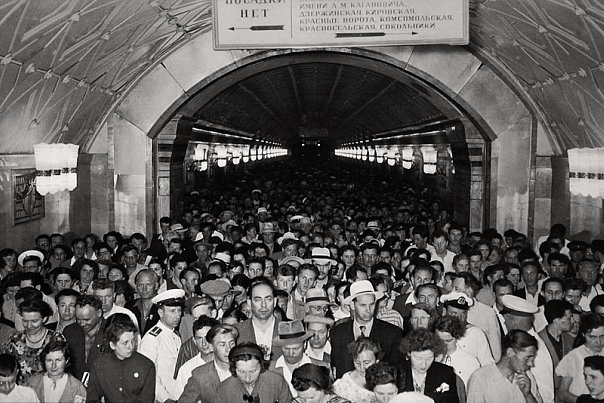 НАУЧНОЕ КАФЕ
03/ 12 / 2012
[Speaker Notes: Москва до 1990 года, в течении 60 лет, строилась как город связки «место проживание – рабочее место» и город общественного транспорта с низким уровнем автомобилизации.
Планировочная структура и городская транспортная система не предусматривали эффективного функционирования при уровне автомобилизации более 100 ед. на 1000 жителей.]
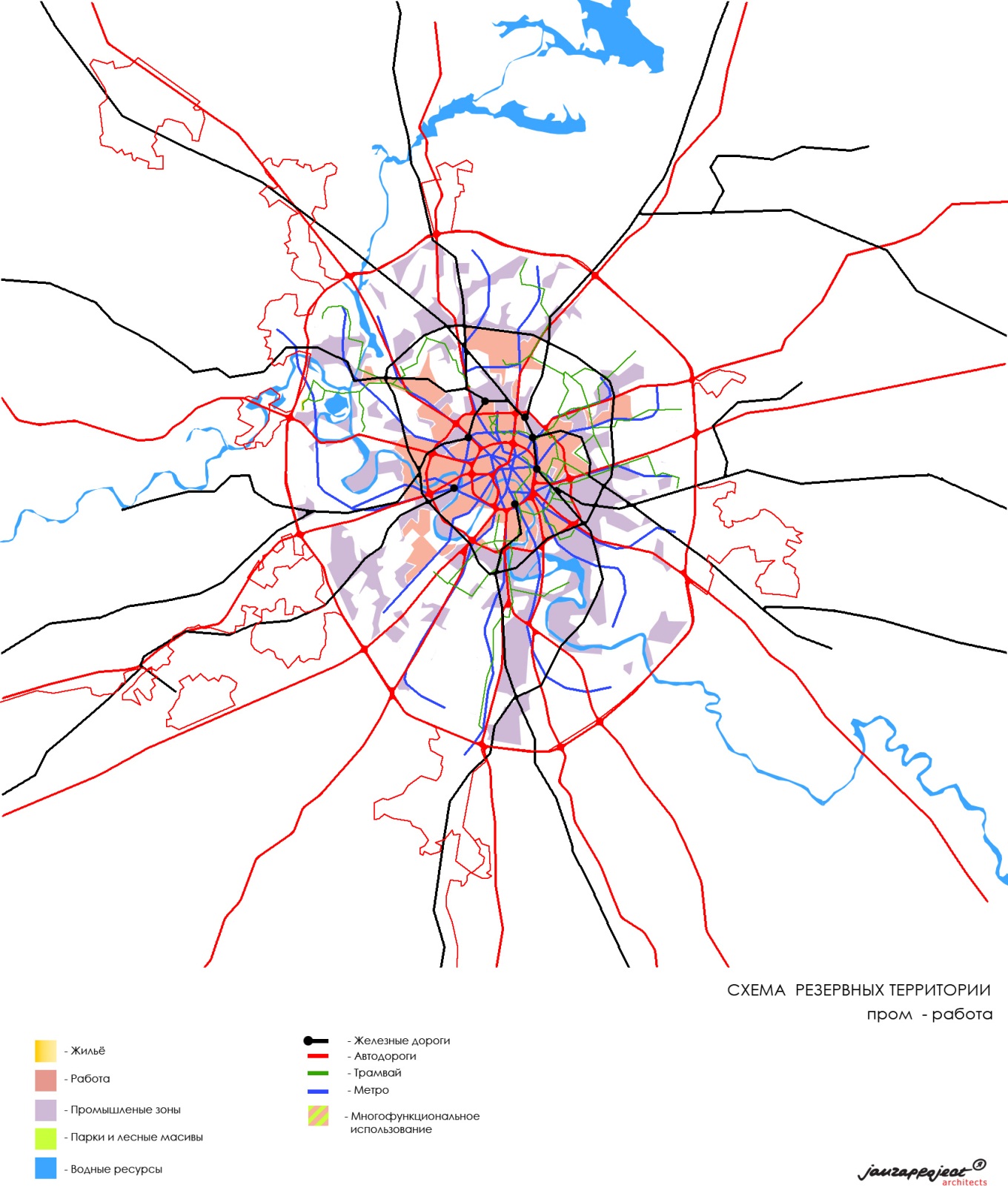 ИНЕРЦИЯ ГРАДОСТРОИТЕЛЬНОЙ СТРУКТУРЫ
НЕДОСТРОЕННАЯ
 РАДИАЛЬНО-КОЛЬЦЕВАЯ 
МОДЕЛЬ
03/ 12 / 2012
[Speaker Notes: Эффективная транспортная политика может строится только на основе учета рамочных условий развития, которые определяются факторами с медленным циклом трансформации. Базовым такого рода факторами в Московской области являются: 
Промышленно-железнодорожная городская структура, формирующая анклавные районы
Микрорайонная, крупнодробная структура многоэтажной застройки – определившая низкую плотность дорог
Инфраструктурная отсталость сельской системы расселения в Московской области – малая плотность дорожной сети]
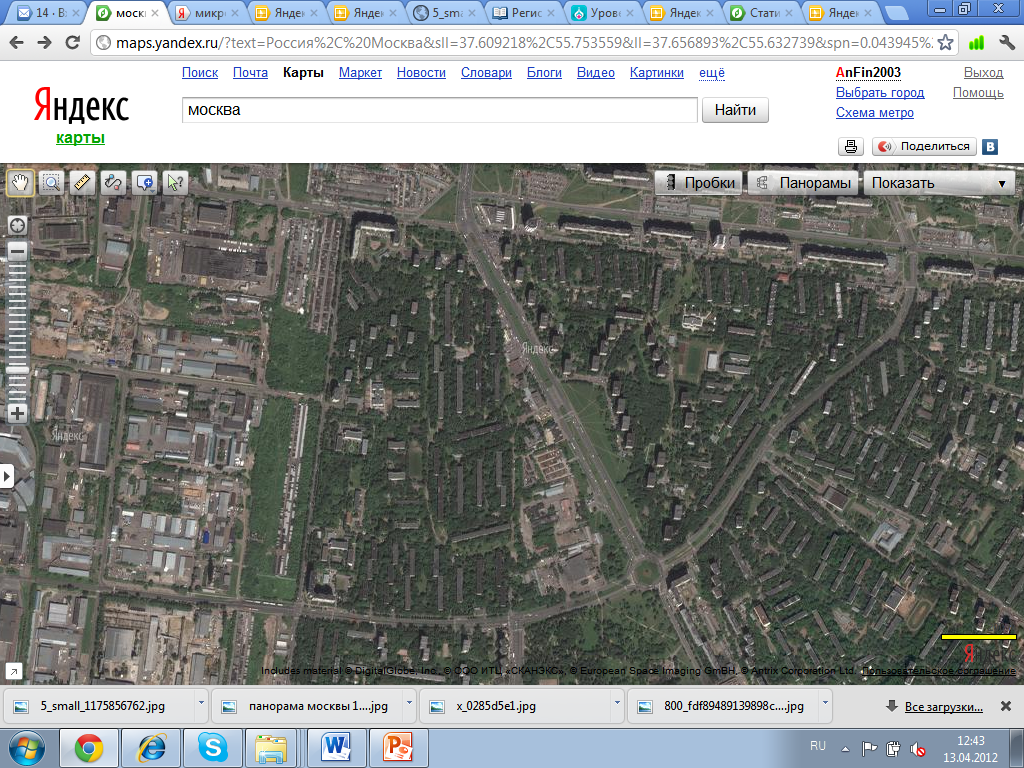 ИНЕРЦИЯ ГРАДОСТРОИТЕЛЬНОЙ СТРУКТУРЫ
>1,0 км
НИЗКАЯ ПРОНИЦАЕМОСТЬ МИКРОРАЙОНОВ
НАУЧНОЕ КАФЕ
03/ 12 / 2012
[Speaker Notes: Эффективная транспортная политика может строится только на основе учета рамочных условий развития, которые определяются факторами с медленным циклом трансформации. Базовым такого рода факторами в Московской области являются: 
Промышленно-железнодорожная городская структура, формирующая анклавные районы
Микрорайонная, крупнодробная структура многоэтажной застройки – определившая низкую плотность дорог
Инфраструктурная отсталость сельской системы расселения в Московской области – малая плотность дорожной сети]
ПЛОТНЫЙ ГОРОД – ГОРОД ОБЩЕСТВЕННОГО ТРАНСПОРТА
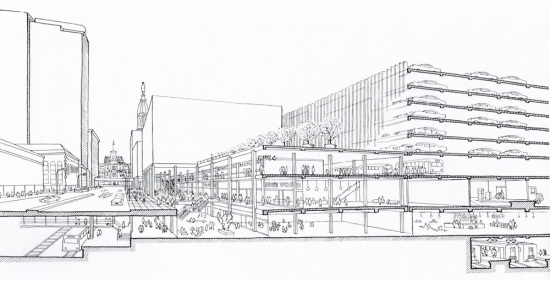 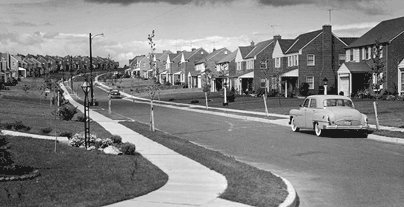 НАУЧНОЕ КАФЕ
03/ 12 / 2012
[Speaker Notes: Мировая практика демонстрирует, что высокоплотные/многоэтажные города могут обеспечить эффективную мобильность только за счет приоритезации развития на базе общественного транспорта. Автомобиль безальтернативен и эффективен только в зоне низкоплотной/малоэтажной застройки.]
АВТОМОБИЛЬ ДЕШЕВЛЕ И КОМФОРТНЕЕ
БЕСПЛАТНАЯ ПАРКОВКА И ДЕШЕВЫЙ БЕНЗИН
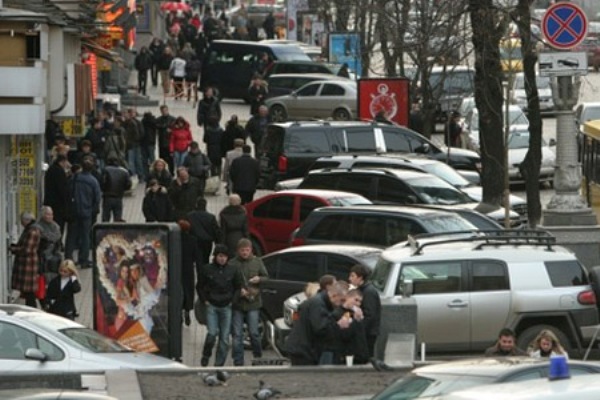 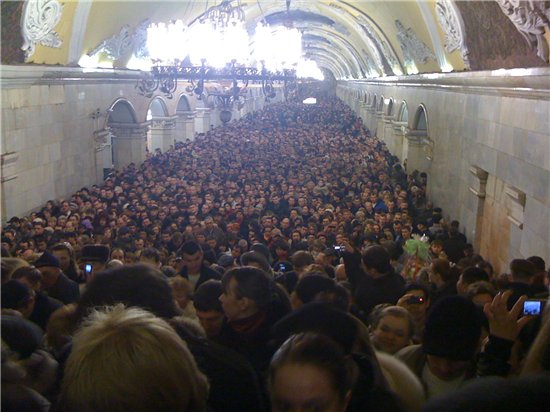 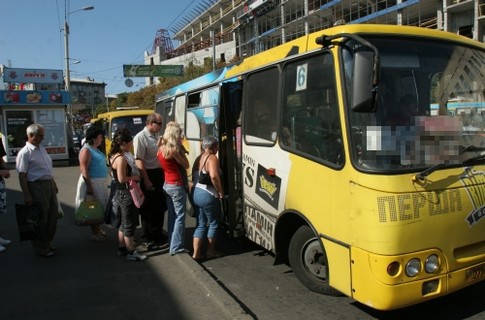 ПЕРЕГРУЗКА БАЗОВОЙ СИСТЕМЫ
АФРО-АЗИАТСКАЯ МОДЕЛЬ ПЕРЕВОЗОК
НАУЧНОЕ КАФЕ
03/ 12 / 2012
[Speaker Notes: Хронический дефицит инвестиций в общественный транспорт и низкий уровень его регулирования, вкупе с бесплатной парковкой и дешевым бензином делают автомобиль естественным выбором горожанина. Данная ситуация постоянно запускает новые циклы хаотичной автомобилизации и ведет агломерацию к окончательному транспортному коллапсу.]
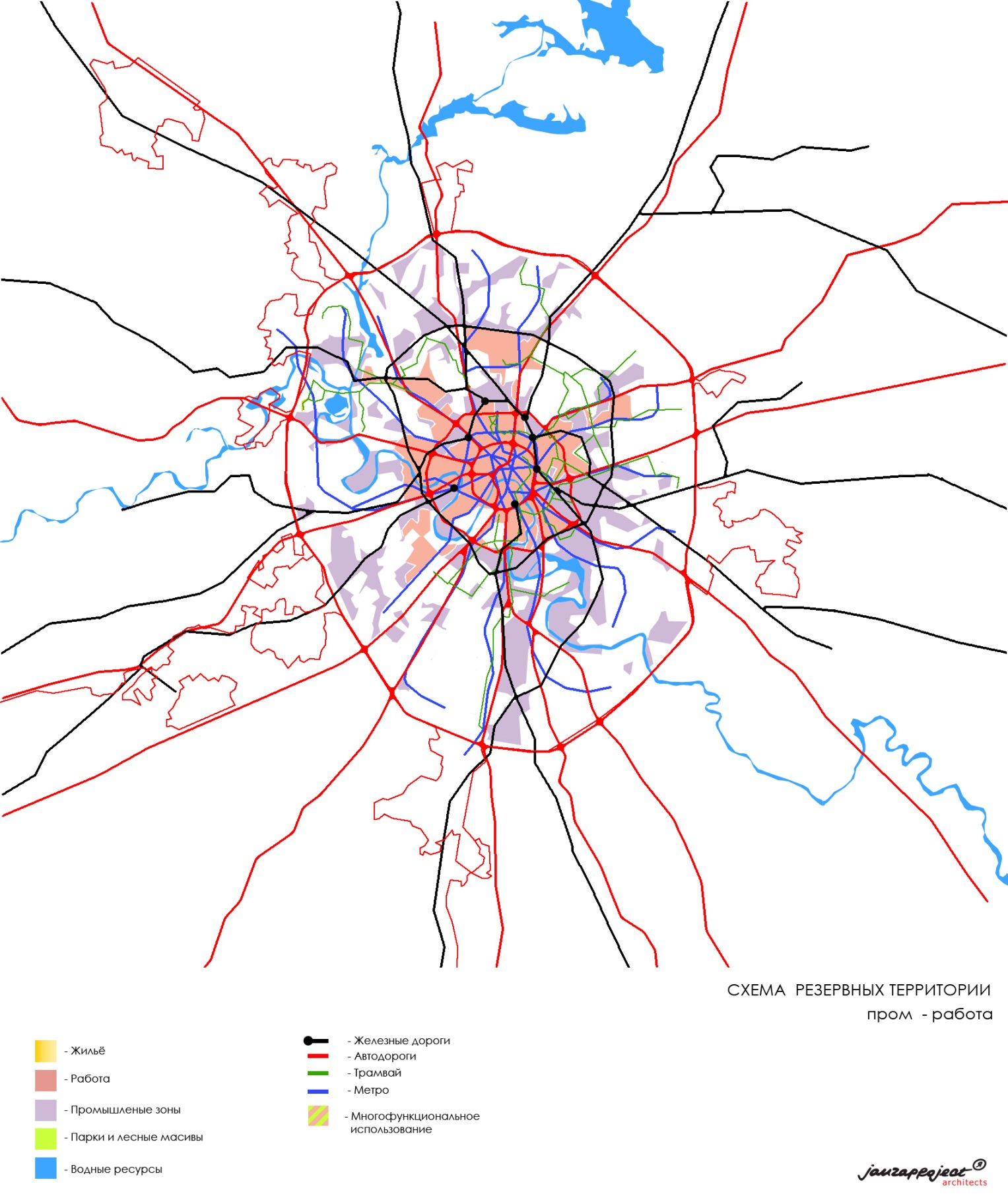 ДВЕ МОДЕЛИ ТРАНСПОРТНОГО ОБСЛУЖИВАНИЯ ТЕРРИТОРИИ
03/ 12 / 2012
[Speaker Notes: Московская агломерация, естественным образом делится на зоны высокоплотной и низкоплотной застройки – которые требуют разных моделей транспортной обслуживания. На схеме видно, что значительная часть территорий агломерации пока обслуживаются не в той модели, которая создают качественную городскую мобильность.]
БОЛЬШАЯ МОСКВА
ТРАНСПОРТНЫЕ ПРОБЛЕМЫ ГЛАЗАМИ УРАБАНИСТА
ОТСУТСТВИЕ ТРАНСПОРТНОЙ ПОЛИТИКИ В 1995 - 2010
54%
18%
ДОЛЯ БЮДЖЕТНЫХ ВЛОЖЕНИЙ НА СТРОИТЕЛЬСТВО АВТОДОРОГ В 2010  ГОДУ
ДОЛЯ ПЕРЕВОЗОК АВТОТРАНСПОРТОМ В 2010 ГОДУ
ПООЩРЕНИЕ СТИХИЙНОГО РОСТА АВТОМОБИЛИЗАЦИИ
СТАГНАЦИЯ ГОРОДСКОГО ОБЩЕСТВЕННОГО ТРАНСПОРТА
НАУЧНОЕ КАФЕ
03/ 12 / 2012
[Speaker Notes: В угоду популизму и строительному лобби приоритеты бюджетного финансирования перераспределяются в пользу дорожного строительства. Все это происходит на фоне хронического дефицита бюджетных возможностей, низкой эффективности себестоимости строительства и дерегулирования общественного транспорта (феномен маршрутки). Ясно, что попытка коренной трансформации инертной городской структуры с концепции соцгорода на концепцию детроизации провалилась.]
1
БЕЗАЛТЕРНАТИВНОСТЬ ИЗДЕРЖЕК РАЗВИТИЯ
ОБЪЕМЫ ЗАСТРОЙКИ
ГРАДПОЛИТИКА
ПЛАТЕЖИ С АВТОВЛАДЕЛЬЦЕВ
СОЦИАЛЬНАЯ «СТАБИЛЬНОСТЬ»
НАЛОГОПЛАТЕЛЬЩИКИ
ВЫНОС ПРОИЗВОДСТВ, 
ЛОГИСТИЧЕСКИХ БАЗ
МАЯТНИКОВА МИГРАЦИЯ
ГОРОДСКИЕ ПОДЦЕНТРЫ, 
РЫНОК АРЕНДНОГО ЖИЛЬЯ
НАУЧНОЕ КАФЕ
03/ 12 / 2012
[Speaker Notes: Учитывая шестидесятилетнюю историю построения модели индустриального города и двадцатилетие превалирования краткосрочных интересов надо долгосрочными, агломерация встает перед выбором: либо попробовать еще оттянуть момент наступления системного кризиса, либо перейти к непопулярным мерам, которые могут принести некоторые издержки в настоящем, но позволяют рассчитывать на системный успех в будущем.]
2
БЕЗАЛТЕРНАТИВНОСТЬ ИЗДЕРЖЕК РАЗВИТИЯ
ПАРКИНГИ В ЦЕНТРЕ
ПЕРЕХВАТЫВАЮЩИЕ ПАРКОВКИ
ЖЕСТКАЯ КАТЕГОРИЗАЦИЯ ДОРОГ
ДОРОГИ «ГИБРИДЫ»
ДЕВЕЛОПМЕНТ ТРК
ТРАНСПОРТНО-
ПЕРЕСАДОЧНЫЕ УЗЛЫ
ОБЕСПЕЧЕНИЕ ПОСТОЯННОГО ПРОЖИВАНИЯ
ДАЧНАЯ СЕЗОННОСТЬ
НАУЧНОЕ КАФЕ
03/ 12 / 2012
3
БЕЗАЛТЕРНАТИВНОСТЬ ИЗДЕРЖЕК РАЗВИТИЯ
ВЫЛЕТНЫЕ «МЕГАПРОЕКТЫ»
ШИРОТНЫЕ «ПРОКОЛЫ»
РАЗУМНАЯ ДИВЕРСИФИКАЦИЯ: ТРАМВАЙ, ВЫДЕЛЕННЫЕ ПОЛОСЫ
УПОР ТОЛЬКО НА МЕТРО
МАССОВАЯ ПАРКОВКА У ДОМА
ПЕШЕХОДНЫЙ МАСШТАБ
СНИЖЕНИЯ СУММАРНОГО ПРОБЕГА АВТОТРАНСПОРТА
СНИЖЕНИЕ АВТОМОБИЛИЗАЦИИ
научное кафе
НАУЧНОЕ  КАФЕ
03/ 12 / 2012
СПАСИБО !
ФИНОГЕНОВ АНТОН
«УРБАНИКА» ТЕРРИТОРИАЛЬНОЕ ПЛАНИРОВАНИЕ
НАУЧНОЕ  КАФЕ
03/ 12 / 2012